CLASSIC ROADSIDE
Auckland
Southern MW (SH1) - Tip Top Corner
PANEL ID: AUCK34-121
105,075No
Orientation:Physical Size:
Daily Visuals:Illuminated:
165°12 x 3m
This top reach performing, and in-demand panel located on the Southern MW at Tip Top Corner reaches northbound audiences as well as those taking the backed-up Mt Wellington off-ramp towards Sylvia Park and the Business Park. Retailers in the vicinity include Torpedo7, Burger King, Farmers, Kmart and PAK’nSAVE. This location is a standout for audiences that visit Petrol Stations, QSR, Travel Agents, Supermarkets and more (LANDMARKS ID).
Find on Google Maps
Find on Google Maps
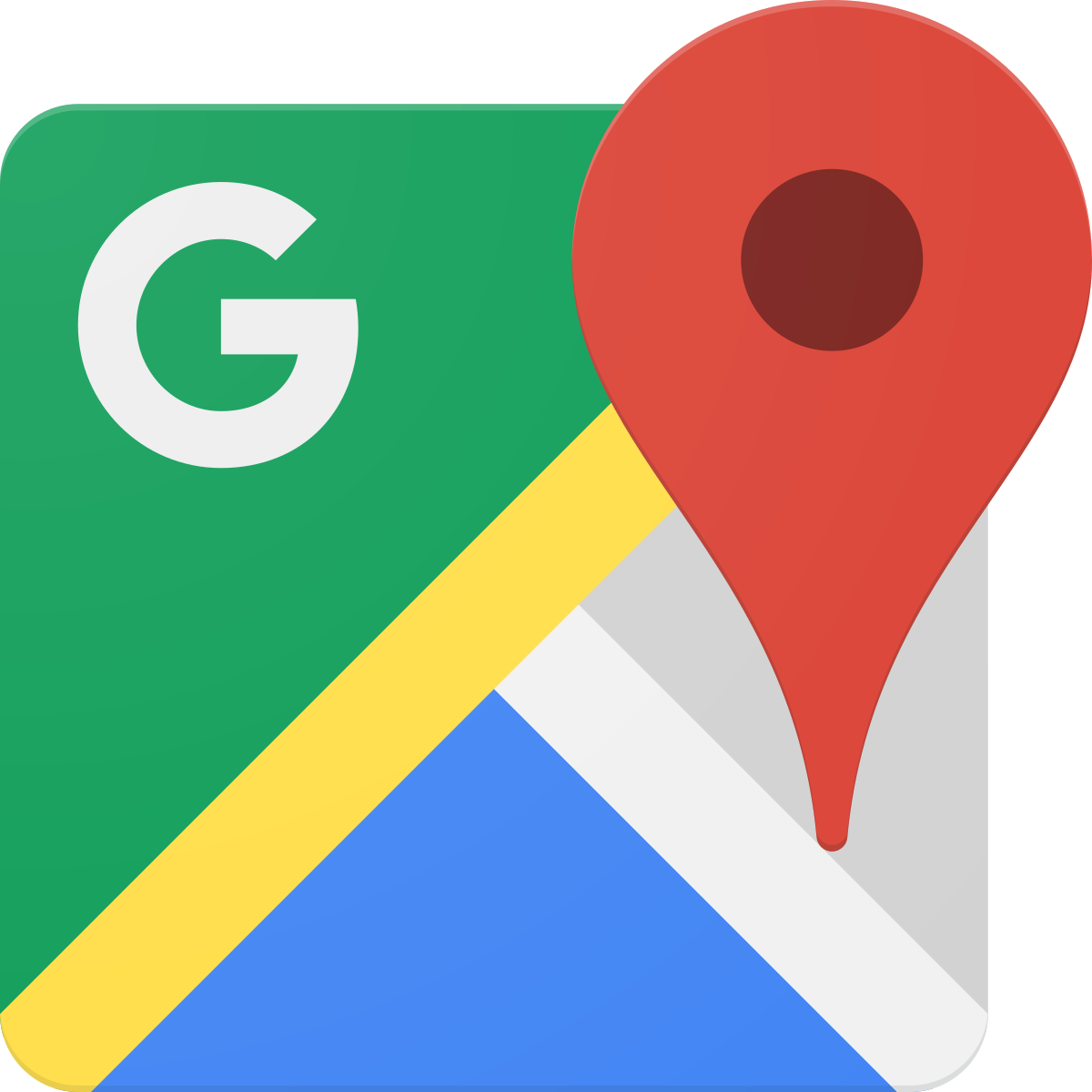 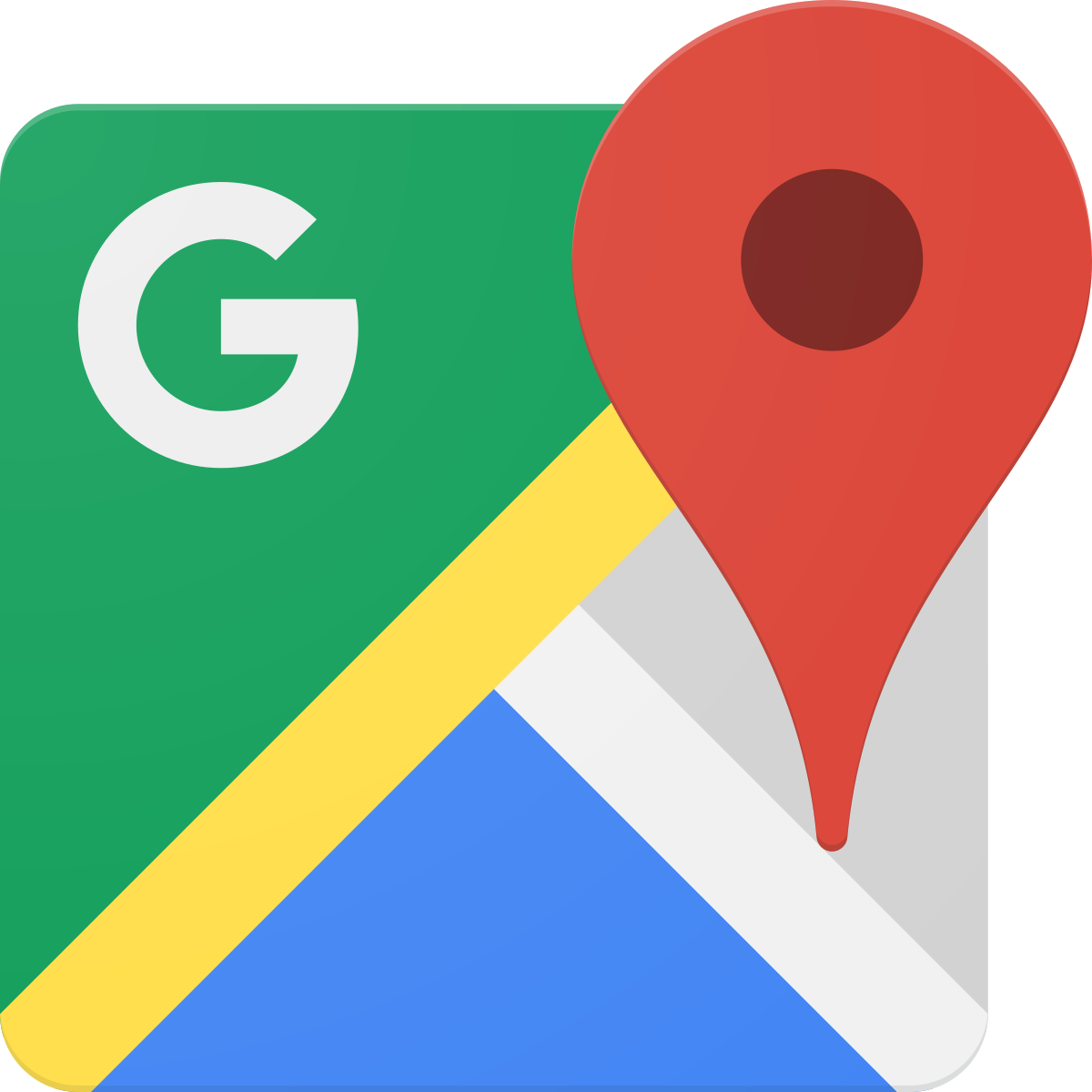